«Математика»Виды треугольников
Автор: Харченко Виктория Анатольевна,
учитель начальных классов
Цель урока:
Дать представление о таких геометрических фигурах, как треугольники.
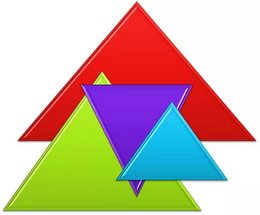 Мы пришли сюда учиться.
Не лениться, а трудиться,
Работаем старательно,
Слушаем внимательно.
Треугольный треугольникУгловатый своевольник.Он похож на крышу домаИ на шапочку у гнома.И на острый кончик стрелки,И на ушки рыжей белки.Угловатый очень с видуОн похож на пирамиду!
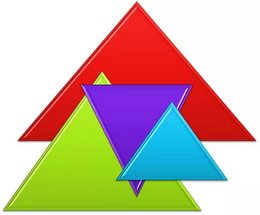 Какова тема нашего урока? (Виды треугольников)
-Чем отличаются треугольники? (углами)
- По каким признакам определили? 
(Если у треугольника есть прямой угол, то треугольник прямоугольный. Если есть тупой угол – значит, он тупоугольный.
Если все углы острые – значит, прямоугольник остроугольный.)
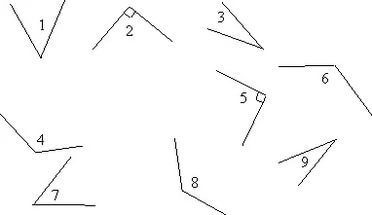 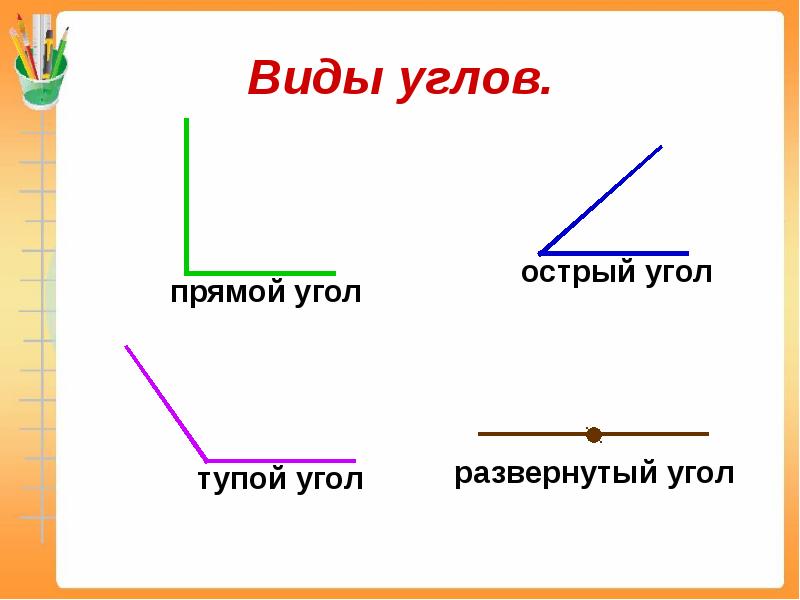 Математический диктант
1. число 400 больше 40 на 360.
2. если число 350 увеличить на 50, получится 300. 
3. сумма чисел 170 и 30 равна двум сотням. 
4. уменьшаемое – 580, вычитаемое 20, разность – 600. 
5. если к числу 240 прибавить 300, получится 270. 
6. если число 890 уменьшить на 40, получится 490. 
7. сумма чисел 330 и 70 равна 400.
8. первое слагаемое – 230, второе – 300, сумма – 530. 
9. если из 970 вычесть 200, получится 770.
ФИЗКУЛЬТМИНУТКА
Все умеем мы считать
Раз, два, три, четыре, пять,
Все умеем мы считать. (Сгибание и разгибание рук вверх.)
До пяти мы все считаем,
С силой гири поднимаем.
Сколько раз ударю в бубен,
Столько раз дрова разрубим. (Наклоны вперед, руки в «замок», резко вниз.)
Сколько точек будет в круге,
Столько раз поднимем руки. (Расслабленное поднимание и опускание рук.)
Наклонитесь столько раз,
Сколько форточек у нас. (Наклоны в стороны, руки на пояс.)
Сколько клеток до черты,
Столько раз подпрыгни ты. (Прыжки на месте.)
Практическая работа №1. Работа в парах с набором из 5 палочек.(Дети складывают треугольники.)
—Палочки, какой длины вы использовали? (Одинаковые, две длинные, одну короткую.)
—А из каких палочек никогда не сможем построить треугольник? (Из двух коротких и одной длинной.)
Действительно, в этом случае ломаная линия не сможет замкнуться и треугольник просто не получится. В геометрии существует такое правило: какие бы две стороны мы не взяли из трех, две всегда должны быть длиннее третьей.
Проверьте это правило, используя палочки. (Дети строят треугольники.)
Возьмите три одинаковые палочки.
—Что скажете о длинах сторон этого треугольника? (Они одинаковые.)
—Или как сказать по-другому? (Равные.)
—Как вы думаете, какое у него «имя»? (Равносторонний треугольник.)
Возьмите две одинаковые палочки, а третью короче.
(Дети строят треугольник.)
— Что скажете о сторонах треугольника? (Две стороны длинные одинаковые.)
Такие треугольники принято называть — равнобедренными,
А сейчас возьмите три разных палочки, но помните о правиле. Постройте треугольник.
—Какой длины его стороны? (Разные.)
—Как вы думаете у него какое «имя». (Разносторонний треугольник.)
—Можно эти треугольники назвать братьями? (Да.)
—По какому признаку? (По длинам сторон.)
Стихи читают дети
Треугольник - три угла,Посмотрите детвора:Три вершины очень острых -Треугольник – «остроносый».Стороны в нем тоже три:Раз, два, три – ты посмотри.Треугольник мы рисуем,Знать теперь его мы будем.
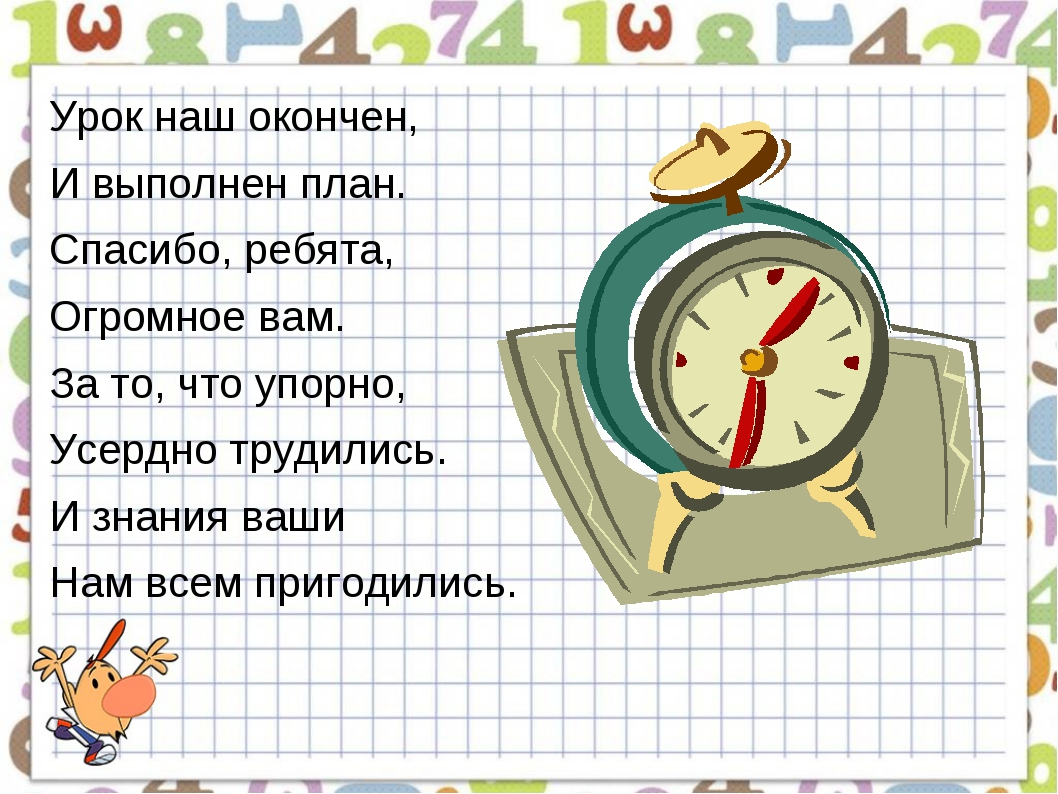 Используемые источники
Фон http://player.myshared.ru/283406/data/images/img3.jpg 
Слоник http://dnz10.ucoz.ua/matematika_1.jpeg 
Мальчик http://www.athens.kiev.ua/wordpress/wp-content/uploads/2011/01/20110117_clip_image002.jpg 
Дети http://learn-timestables.com/images/cartoon_bg.png